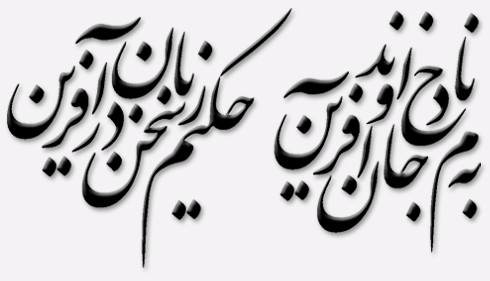 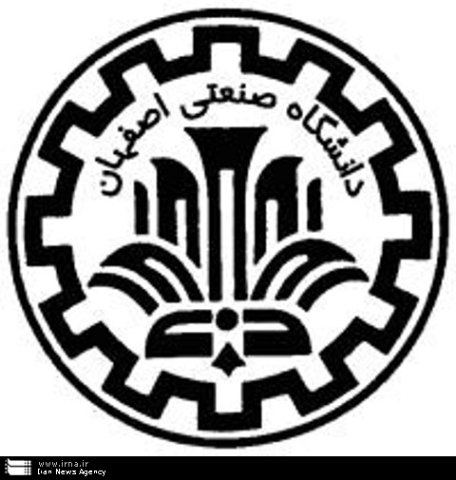 Animal Nutrition
on the Rangeland
(for PhD students, Part 6)
Presented by: A. Riasi (Associated Professor in Animal Nutrition and Physiology)
Department of Animal Science, College of Agriculture, Isfahan University of Technology
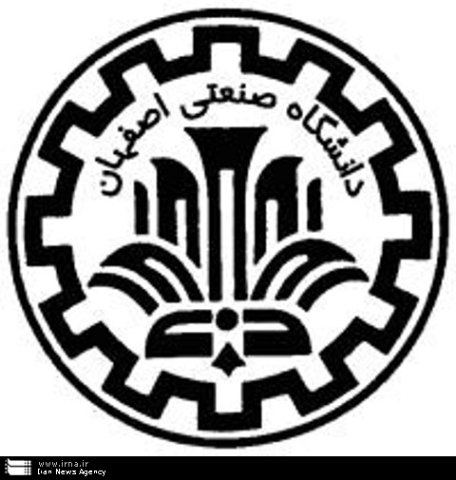 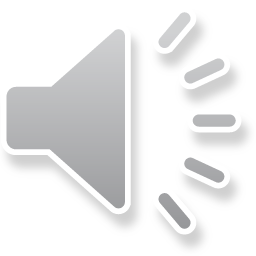 Nutrients requirement of ruminants
The nutritional concern for ruminants centers on:
Energy 
Protein
Minerals
Vitamins
Water
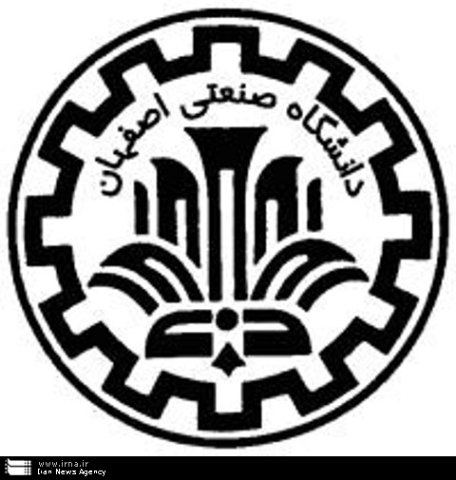 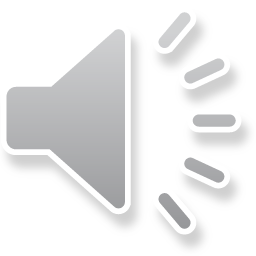 What is the role of energy in animal nutrition?
Energy is the single most important dietary component for an animal after water. 
Energy is derived from carbohydrates, fats, proteins, and from the animal’s body reserves. 
Energy intake maintains body functions and facilitates growth and development.
[Speaker Notes: Energy
Energy is the single most important dietary component for an animal after water. Energy is derived from carbohydrates, fats, proteins, and from the animal’s body reserves. Energy intake maintains body functions and facilitates growth and development, including reproduction and lactation. Energy is supplied to ruminants by highly digestible plant cell contents and a portion of the less digestible plant cell wall fraction. Starches like corn and barley are also high energy sources, and are used extensively in the conventional livestock feeding industry as well as for pasture-based systems where energy supplementation is sometimes useful to enhance production.
Not all the energy taken in by a grazing animal becomes meat, milk, or wool. The hierarchy of energy digestion begins with gross energy, which is the energy of intake. Some of the energy of intake is digestible, and some is not. What is not digestible is excreted as fecal energy, and what is left for use by the body is digestible energy. Metabolizable energy is the energy left after accounting for digestive and metabolism losses. Some of the digestible energy is lost as urine, and some as methane. What is left is energy used for the maintenance of body temperature, respiration, growth, reproduction, and milk production. This fraction is called net energy and is usually split into net energy for maintenance (NEm), net energy for gain (NEg), and net energy for lactation (NEl). Animals can adjust to available energy by putting on fat or by using fat stores. For more information see the box entitled “Body Condition Scoring.”]
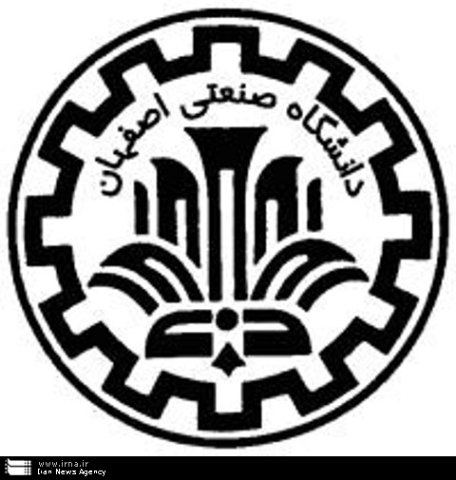 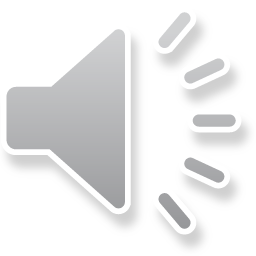 How we can analyze the energy content of forages?
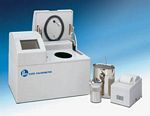 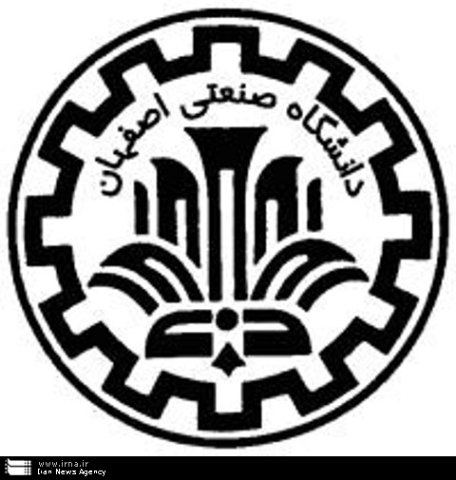 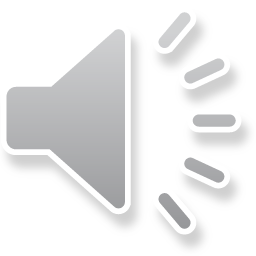 Gross energy
				Feces
Digestible energy
					Urine & Gas
Metabolizable energy
					Heat increment
Net energy

Maintenance    Gain	 Reproduction      Milk Production
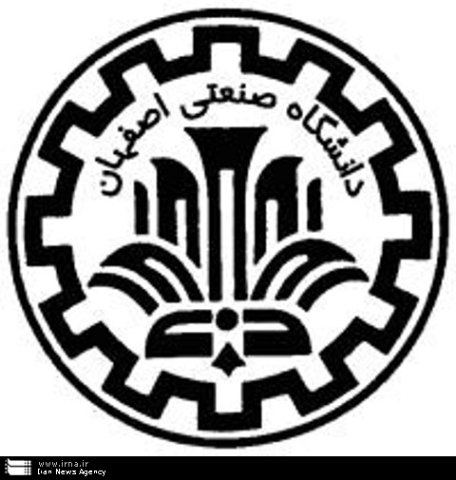 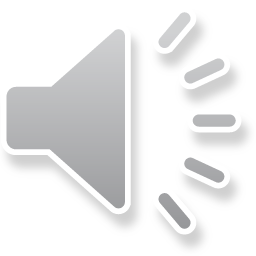 What is the role of protein in animal nutrition?
Crude Protein is calculated from the nitrogen content of the forage. 
The CP of forage is important since:
Protein contributes energy
Protein provides essential amino acids for rumen microbes as well as the animal itself. 
Protein in forages is most correlated with forage maturity, as more mature forages have a lower percentage of crude protein.
[Speaker Notes: Protein
“Crude Protein (CP) is calculated from the nitrogen content of the forage. The CP value is important since protein contributes energy, and provides essential amino acids for rumen microbes as well as the animal itself. The more protein that comes from forage, the less supplement is needed. However, most nutritionists consider energy value and intake of forages to be more important than CP” (Robinson et al, 1998). As has been discussed, the energy value of a forage is best determined by forage maturity, density, and availability. Protein in forages is most correlated with forage maturity, as more mature forages have a lower percentage of crude protein.]
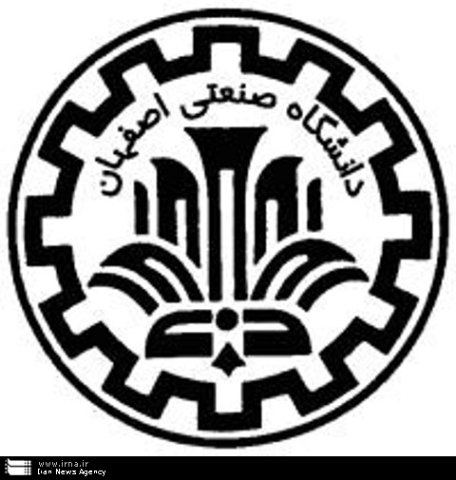 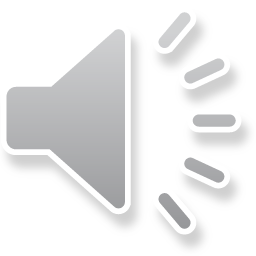 Kejeldahal method for CP and N analysis
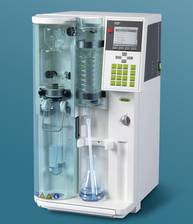 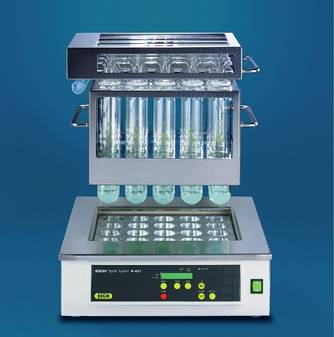 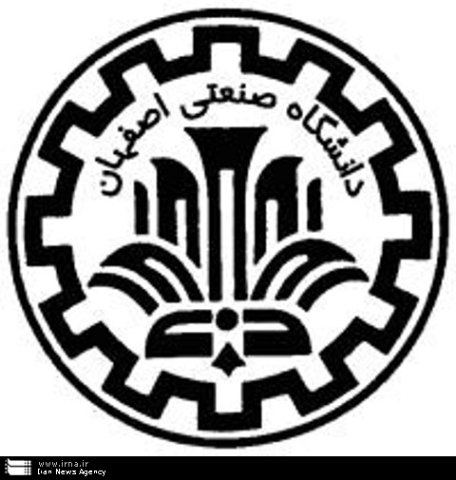 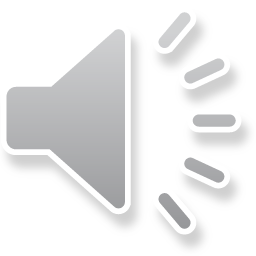 Calculating TDN
% CP × Digestibility    	 = x
% EE × 2.25 × Digestibility   = x
% CF × Digestibility	           = x
% NFE × Digestibility	           = x
                                                    ------
SUM                                        TDN
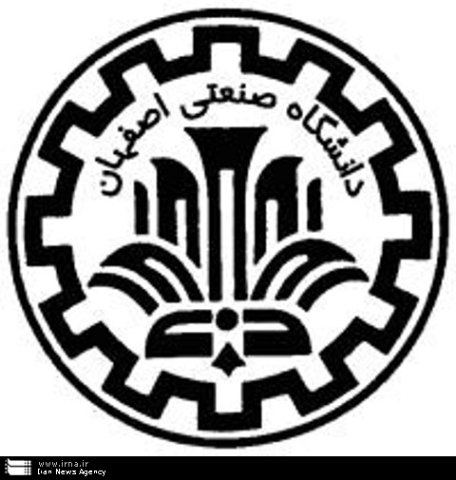 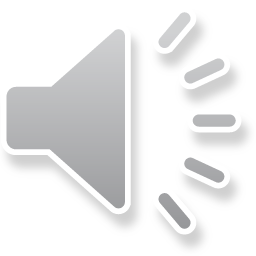 Example (Chemical composition of  a feedstuff):
Water			12%
Crude protein 	          12.5%
Ether Extract	          4%
Crude Fiber		10%
Ash	                     2%
NFE                              59.5%
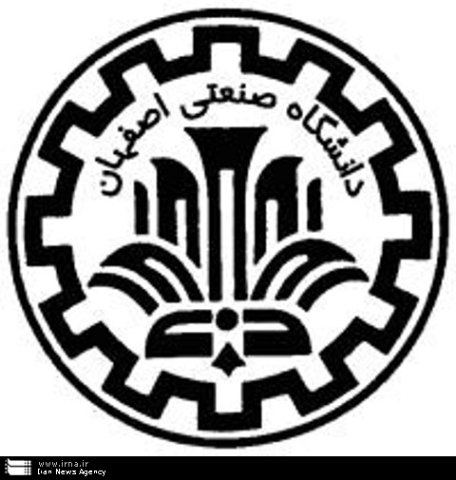 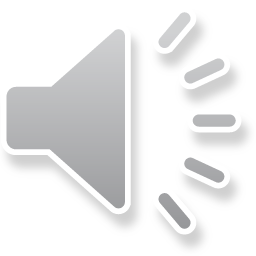 Example (Chemical composition of  a feedstuff):
CP     (2% N × 6.25) 12.5 ×  0.8  = 10
Ether Extract    4 × 2.25 × 0.75   = 6.75
Crude Fiber                 10 × 0.4   = 4
NFE          	       59.5 × 0.8  = 47.6
   				---------------
TOTAL (TDN)			       68.35
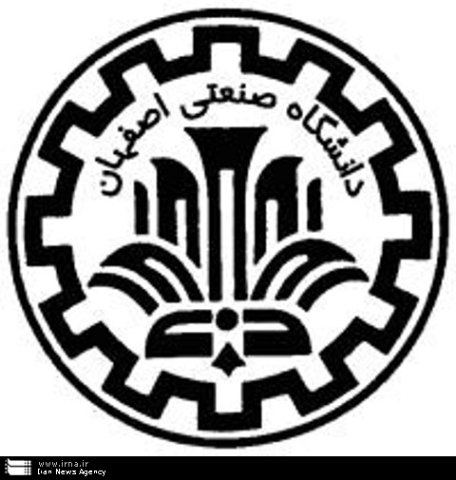 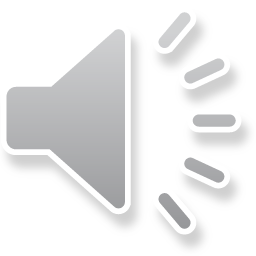 Minerals and vitamins
Minerals and vitamins are very important to maintain herd health, and careful attention must be paid in developing a mineral and vitamin supplementation plan.
Two major important minerals for grazing animals are Ca and Mg.
Because soils differ in mineral content from place to place, mineral supplements are necessary in many situation. 
Using a slow release bolus contains micromineral recommended for grazing animals.
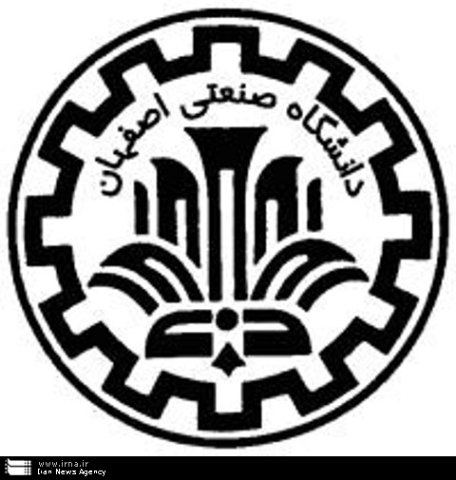 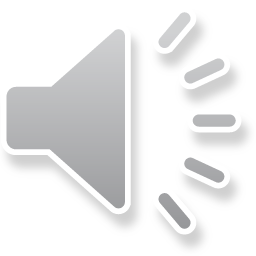 Minerals and vitamins
Vitamins are important for the formation of catalysts and enzymes that support growth and body maintenance in animals. 
Green growing plants contain carotene, which is a precursor to vitamin A. If ruminants are on green forage (including green hay) vitamin A should not be deficient. 
Vitamin D is synthesized in the skin from exposure to sunlight, so Vitamin E is the only other vitamin of concern that sometimes requires supplementation.
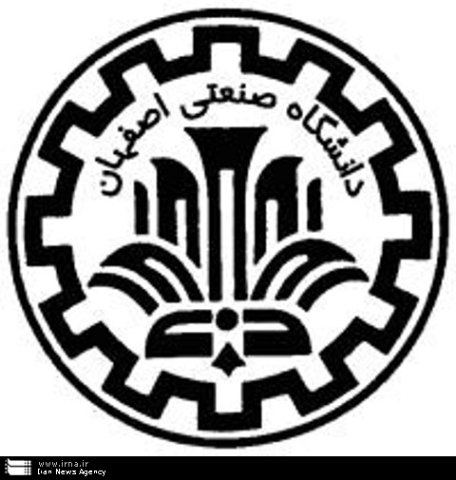 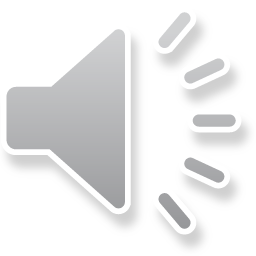 Matching nutritional requirements of livestock
Forage supply is not continuous throughout the year.
Cool-season pasture growth begins in the early spring and quickly produces very large amounts of forage.
Given adequate moisture, cool-season pastures will often produce a second surge of growth in the fall before going dormant.
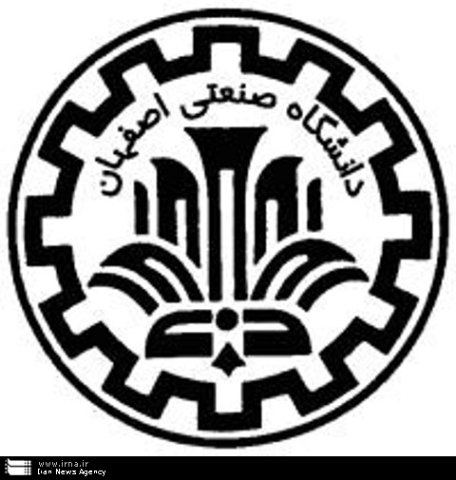 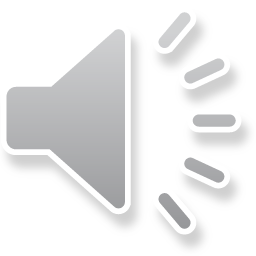 Matching nutritional requirements of livestock
Warm–season pasture begins later in the spring and continues into early autumn when day length shortens and temperatures fall.
A diverse mix of cool- and warm-season pastures benefits livestock managers by overlapping the growth curves of both types, meaning more high-quality pasture than otherwise.